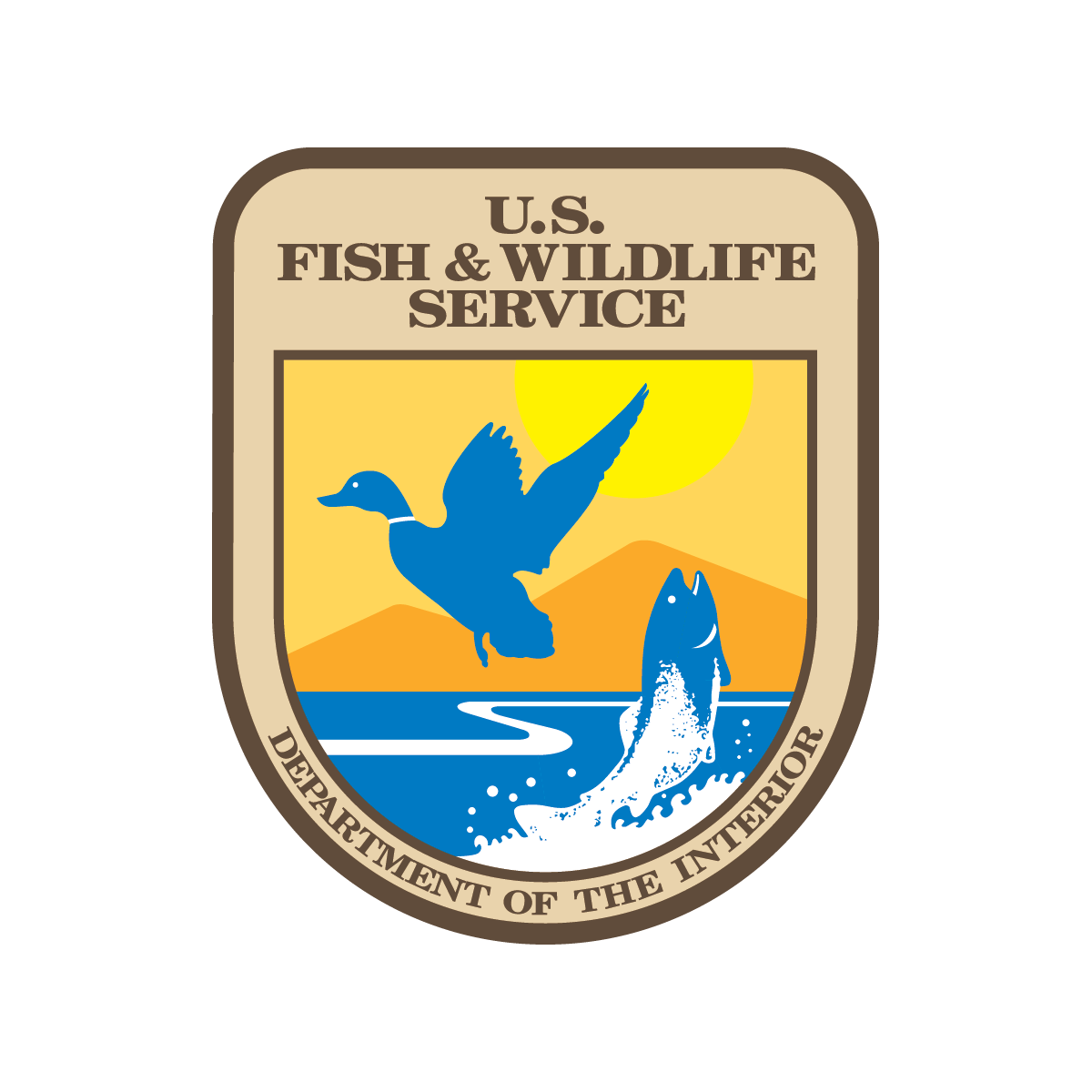 U.S. Fish and Wildlife Service
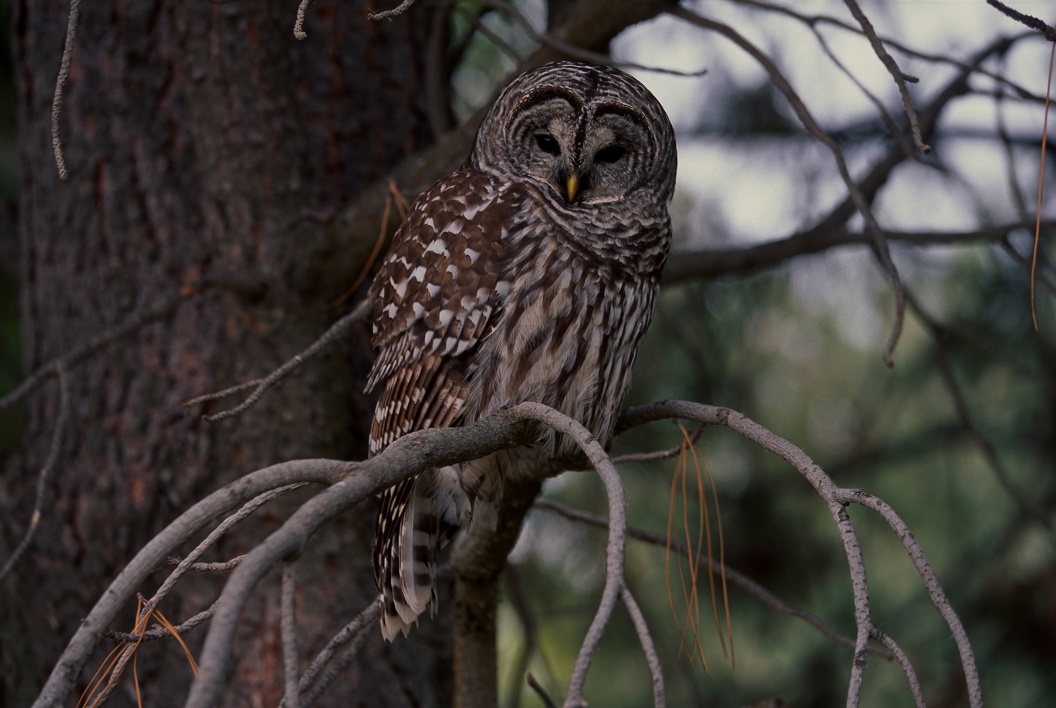 Hugh Morrison – Regional Director, Pacific Region
hugh_morrison@fws.gov
(503) 278-9526
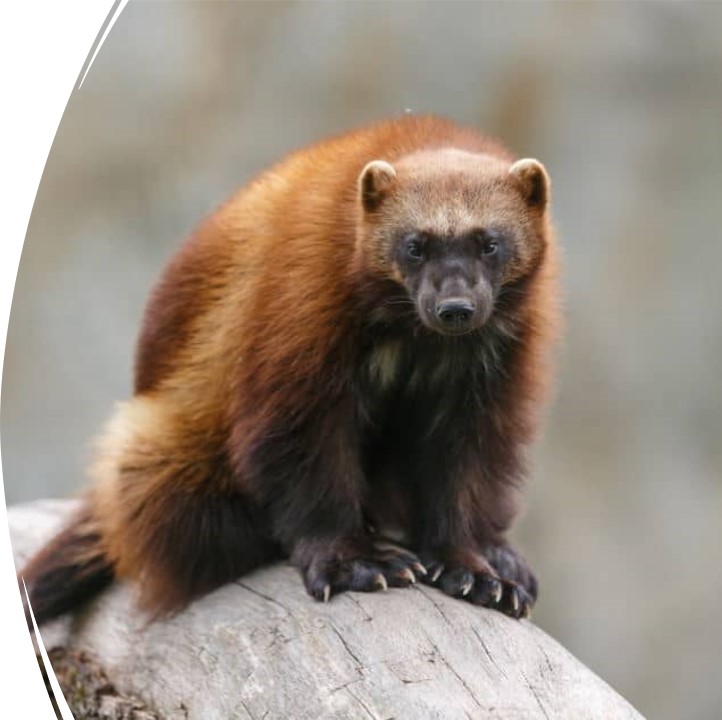 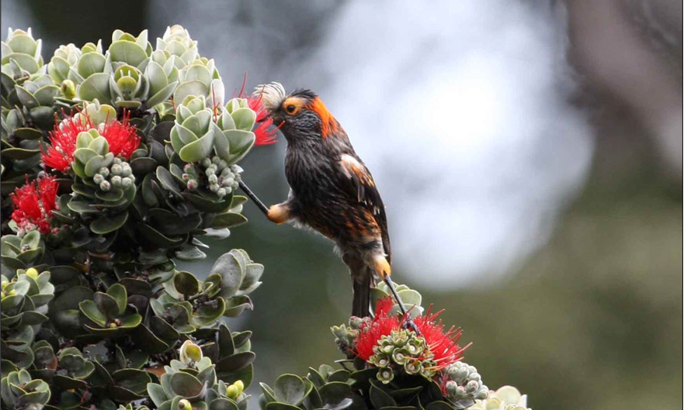 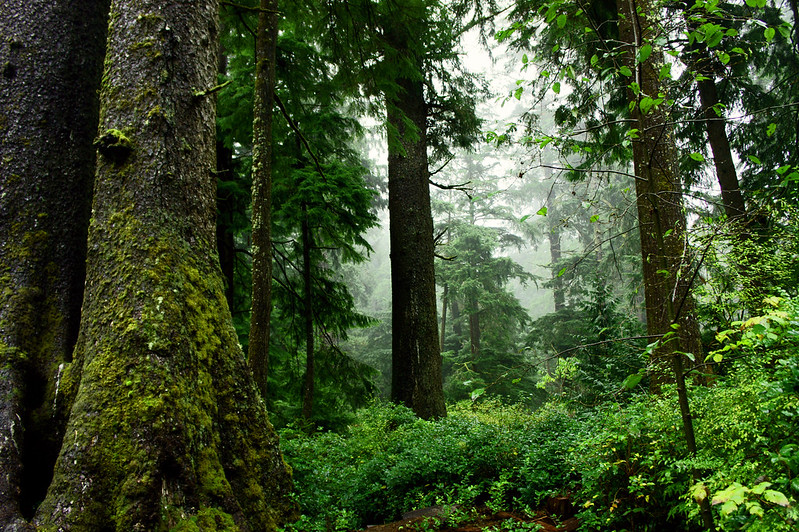 [Speaker Notes: NCE GRIZZ
Draft EIS and 10j published September 28, 2023 
Stakeholder Involvement
Related actions in Canada
Finals going through DRT and HQ review 
Next steps]
USFWS – Pacific Region
ID, OR*, WA, HI, U.S. Territories in the Pacific

46 Federally Recognized Tribes

6,200 miles from east to west

750 million acres of public lands and waters
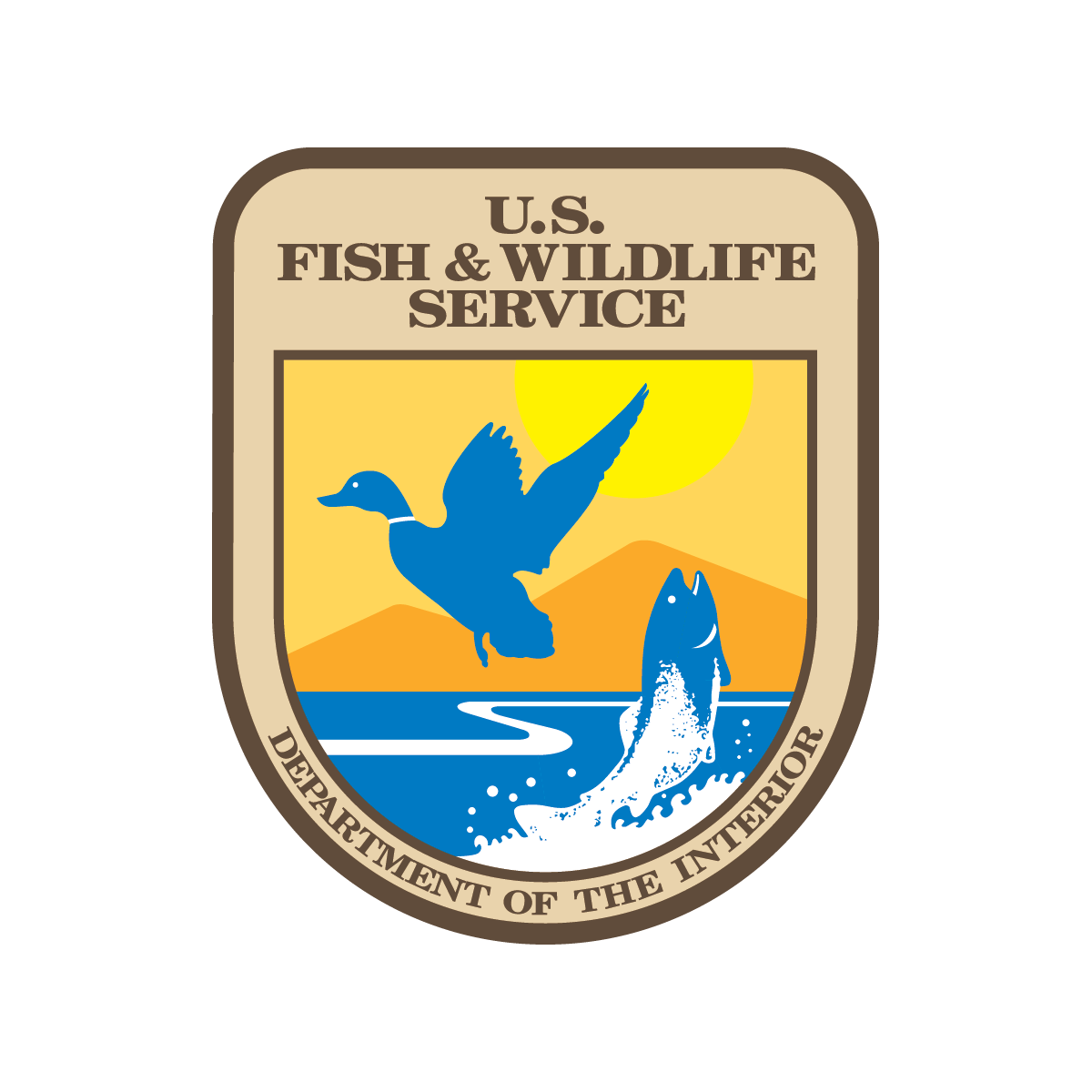 * Excluding Klamath Basin
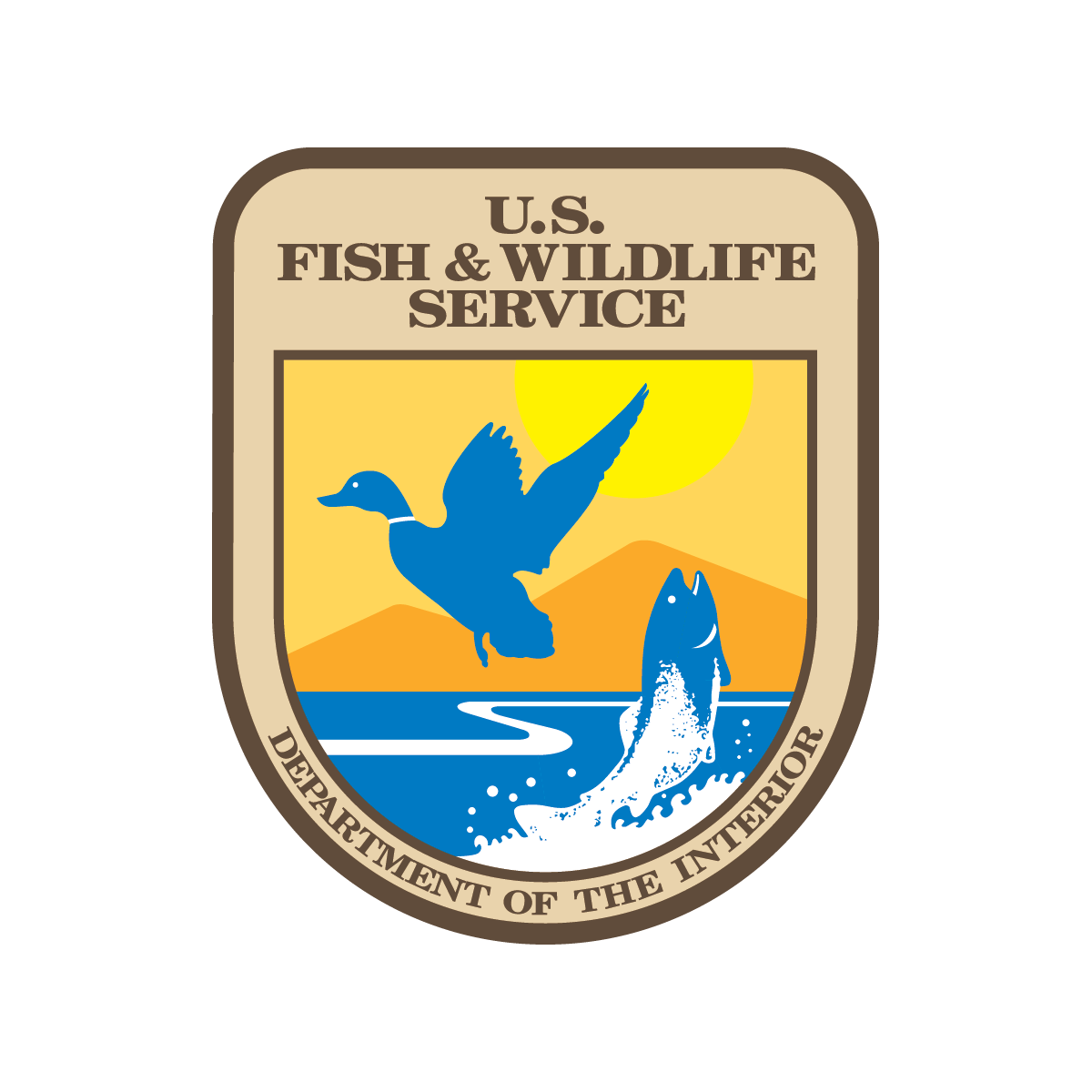 U.S. Fish and Wildlife Service
Mission
Purpose
Vision
Working with others to conserve, protect, and enhance fish, wildlife, plants, and their habitats for the continuing benefit of the American people
To protect the natural world so current and future generations can live with, live from, and find awe in lands, waters, and wildlife
We envision a future where people and nature thrive in an interconnected way and where every community feels part of and committed to the natural world around us.
Values: Integrity, Respect, Innovation, Stewardship, Collaboration
USFWS Pacific Region
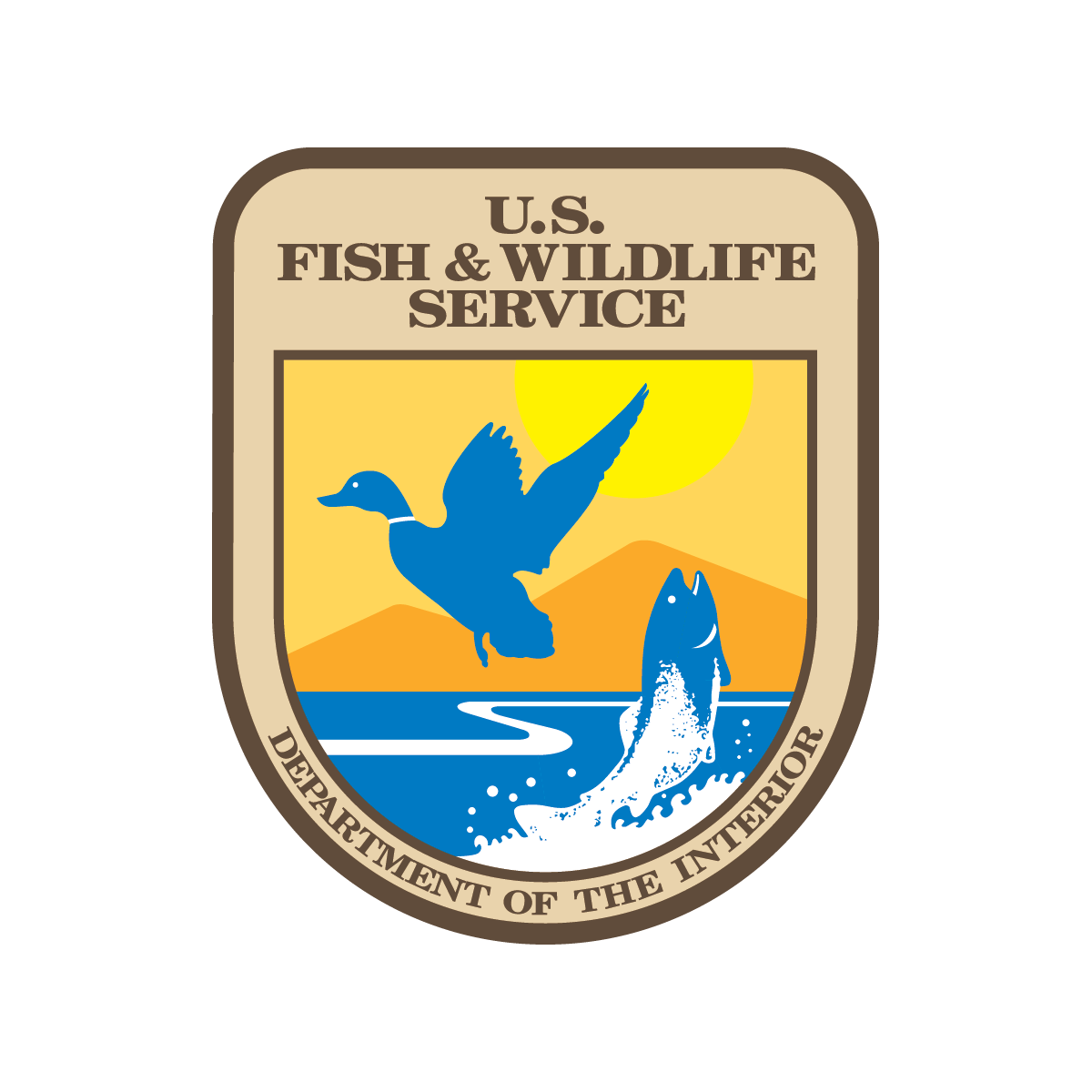 Land (and water) manager:
73 National Wildlife Refuges, 1 WPA
5 national monuments

Species Conservation
Migratory Bird Treaty Act (620 species)
Endangered Species Act (589 listed species)

Fisheries Co-Manager
40 fisheries field stations (US v. OR, Pacific Salmon Treaty)
60 million salmonid eggs and fish distributed and released annually 

Conservation Investments
Over $220 million in active conservation grants
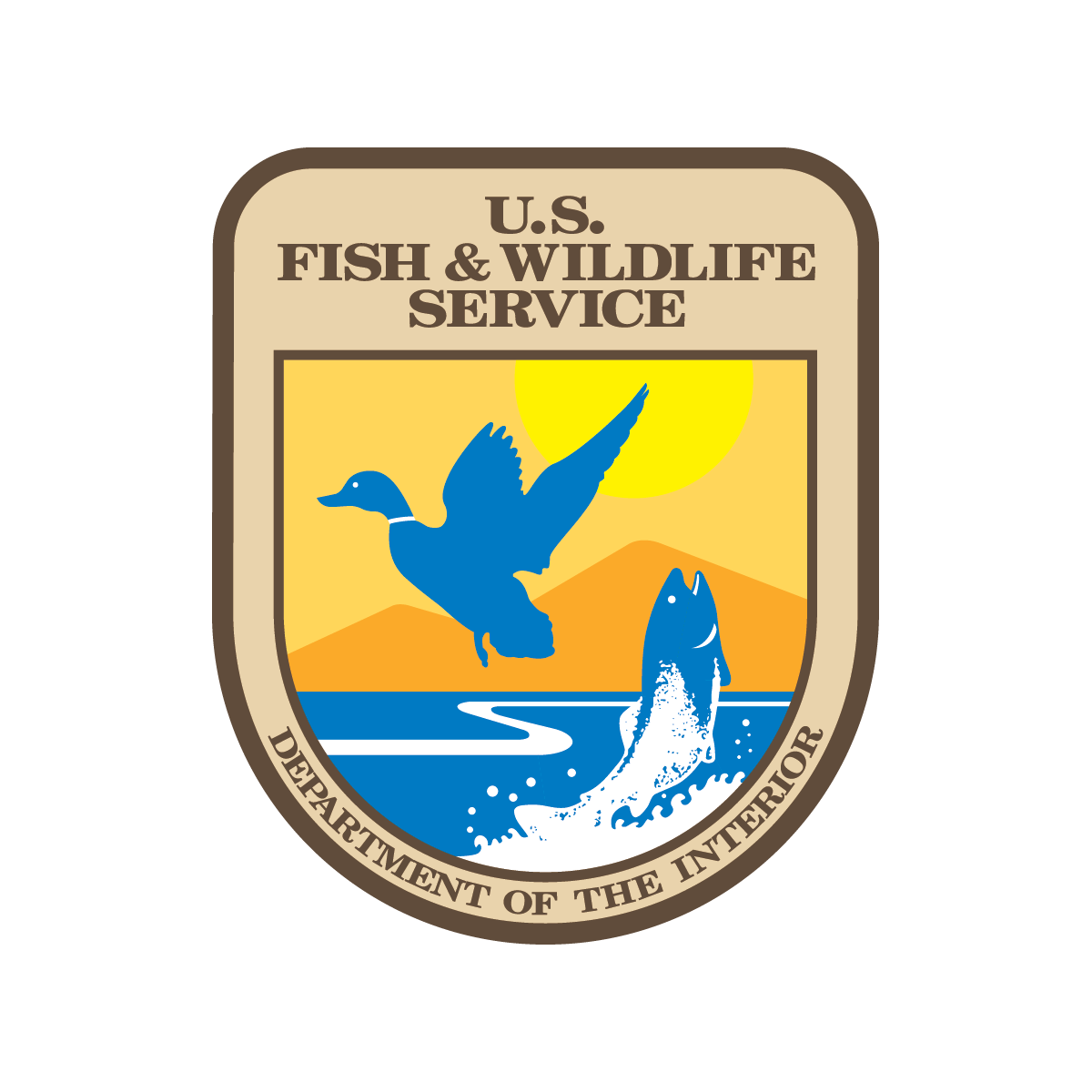 Co-Management/Co-Stewardship
National Fish Hatcheries
Lower Snake River Compensation Plan
National Wildlife Refuges
Habitat Restoration
First Foods Harvest
Fire Management
Endangered Species
Migratory Bird Conservation
Treaty and Trust Responsibility guides all our work.
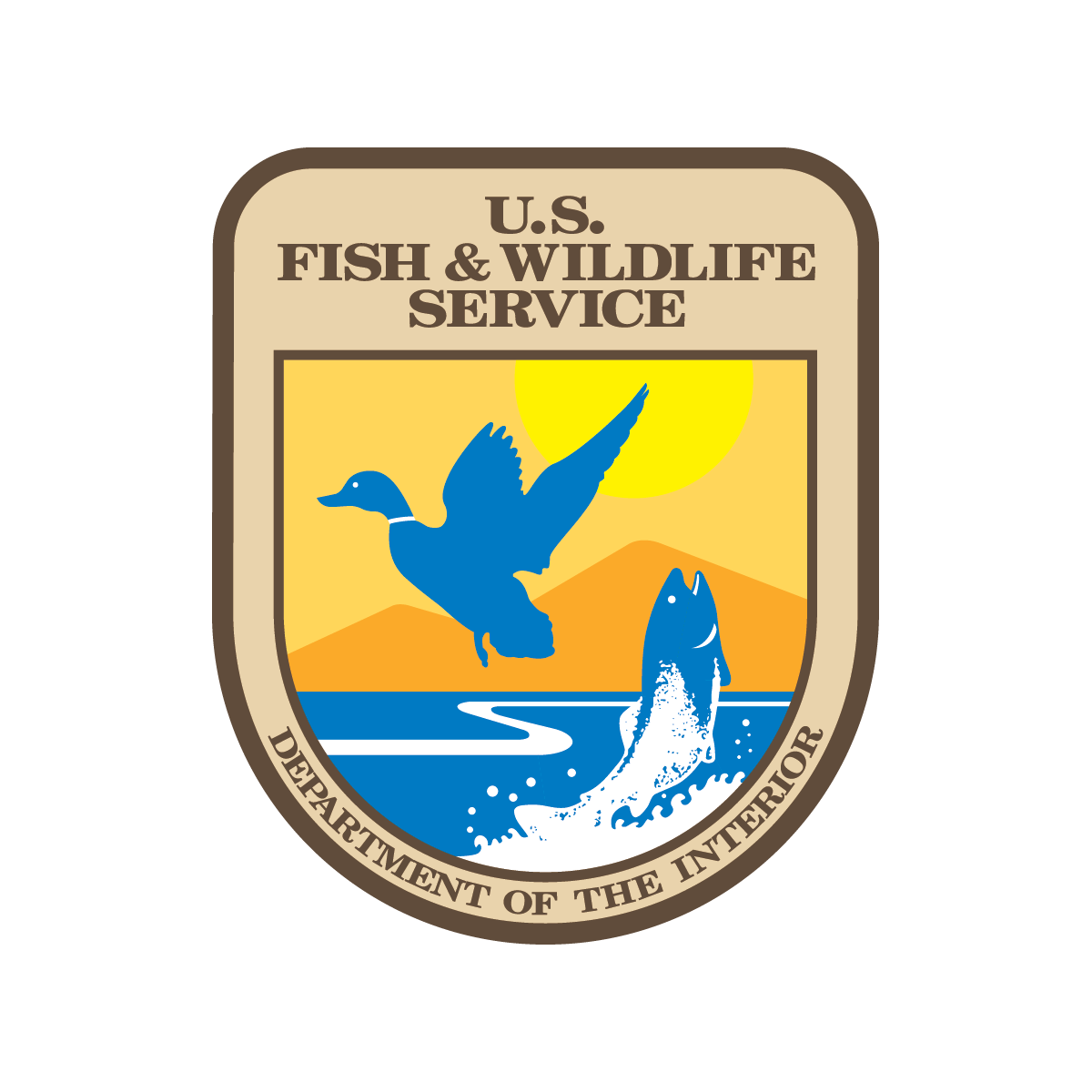 Recent Co-Stewardship Agreements
Nez Perce Tribe (June 2022) - Dworshak NFH
Jamestown S’Klallam Tribe (August 2024) - Dungeness and Protection Island NWRs
Going Forward: More Proactive Outreach
Thank You!
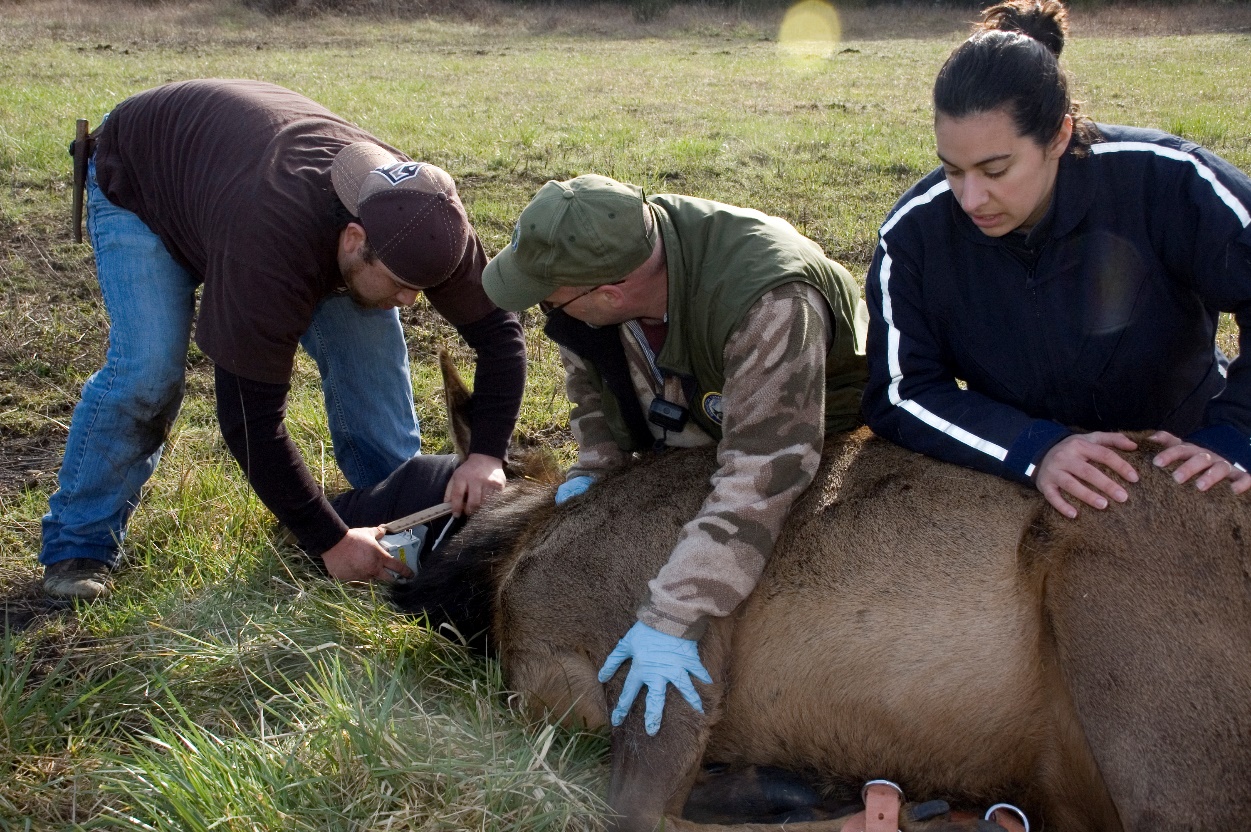